Тема проекта:« Мой город »Паспорт проекта:Вид проекта: краткосрочныйСроки реализации: с 24 сентября по 6 октября 2018г.
Участники проекта:
Воспитатели подготовительной группы №:8
Мидюкина О.В.
Якупова Л.И.
Дети подготовительной группы №8
Родители
ЦЕЛЬ И ЗАДАЧИ ПРОЕКТА:
Для достижения цели были определены следующие 
задачи проекта:

  Познакомить детей со свойствами и
  особенностями бумаги.

      Развивать интерес к истории создания бумаги.

Формировать умение использовать различные технические приёмы при работе с бумагой.

Развивать творческий потенциал ребёнка.

Развитие мелкой моторики рук и глазомера.

Формировать стремление смастерить что-либо своими руками, терпение и упорство, необходимые при работе с бумагой.
Цель проекта:

Целью работы является формирование творческой личности дошкольника,
 развитие творческих способностей на основе участия в проектной деятельности. 

Формировать понимание необходимости соблюдения техники безопасности при работе с ножницами, клеем.


Формировать у ребенка такие качества, как целеустремленность, настойчивость, доводить начатое дело до конца.
Осуществление проекта по основным видам деятельности:Беседа: «Виды и свойства бумаги».
Осуществление проекта по основным видам деятельности:
Беседа: «Виды и свойства бумаги».
Ручной труд.
Ручной труд - это творческая работа ребенка 
с различными материалами, 
в процессе которой он создает полезные и эстетически значимые предметы и изделия.
Беседа: «Техники работы с бумагой» Вырезания из бумаги, моделий машин и домов.
МОДЕЛИРОВАНИЕ ИЗ БУМАГИ
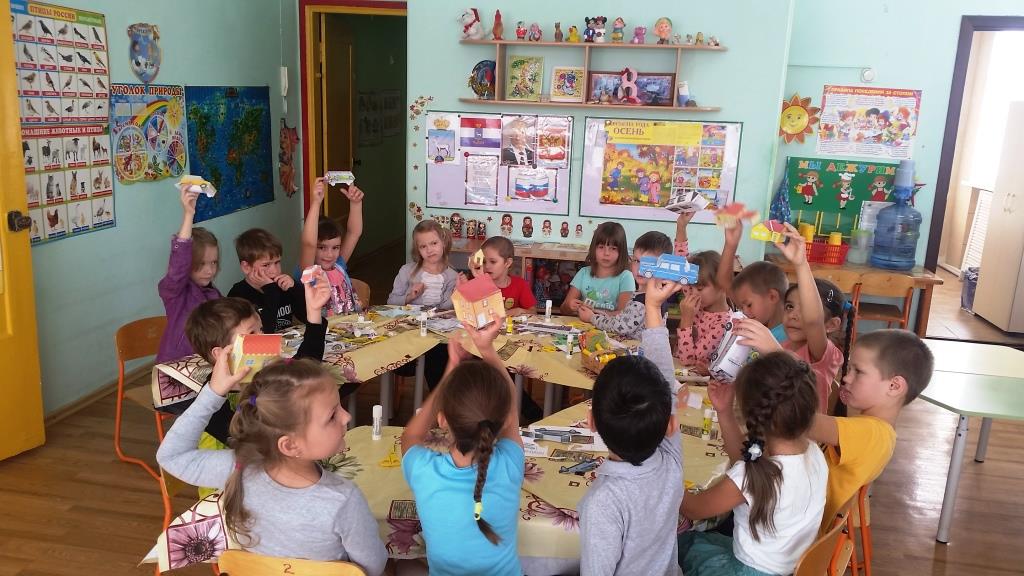 Моделирование из бумаги – 
создание моделей различных объектов с сохранением пропорций. Напечатанная (начерченная) на листе развертка модели вырезается, сгибается и склеивается.
Результаты

-дети активно  познают окружающий мир, 
у них  формируются навыки исследовательской
деятельности, 
развивается познавательная активность,
 самостоятельность, творчество, коммуникативность.

работа с бумагой научит детей правильному обращению с режущими инструментами, 
научит технике склеивания, складывания. 

Все эти операции требуют дополнительных усилий, 
а значит, 
укрепляются мелкие и крупные мышцы рук,
развивается сноровка, ловкость пальчиков,
 и, в результате, общая координация движений.
ЛИТЕРАТУРА:

А.А. Зайцева « Техники работы с бумагой». Издательство: «Эксмо». 2010г.

Автор: Н.Г. Пищикова «Работа с бумагой в нетрадиционной технике» Издательство: «Скрипторий» Год выпуска: 2006

Авторы: А. В. Белошистая, О. Г. Жукова «Бумажные фантазии».
 Издательство: Просвещение. Год: 2010

В.Н. Дегтева «Оригами с детьми 3-7 лет». Методическое пособие. Издательство: «Мозаика-Синтез» (2012 г.)

Автор: С. Афонькин, Е. Афонькина. «Цветы и вазы оригами» Издательство: "КРИСТАЛЛ" Год: 2002

Энциклопедия « Вопросы и ответы». Москва. 1999г

Интернет-сайт  «Все для детей. Почемучка»  http://allforchildren.ru/why
Спасибо за внимание
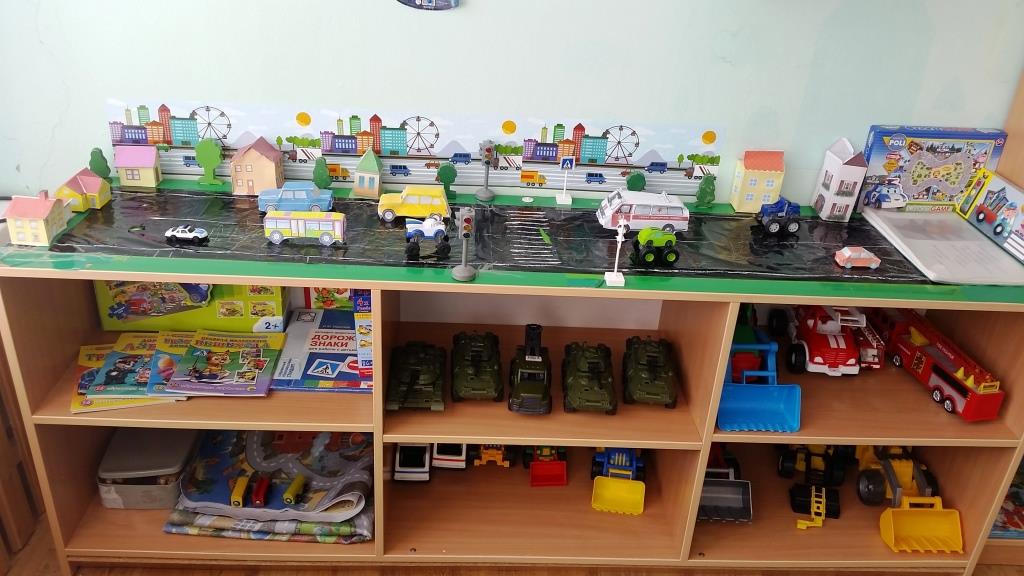